SS7H1bExplain how nationalism led to independence in South Africa, Kenya, and Nigeria.
Concepts:
Conflict Creates Change
Continuity and Change
WARM       DECEMBER
Speech at the Kenya African Union  
  July 26, 1952
	“... I want you to know the purpose of the Kenya African Union.  It is the biggest purpose the African has.  It involves every African in Kenya and it is their mouthpiece which asks for freedom.  K.A.U. is you and you are the K.A.U. 
	… True democracy has no colour distinction. It does not choose between black and white. We are here in this tremendous gathering under the K.A.U. flag to find which road leads us from darkness into democracy. In order to find it we Africans must first achieve the right to elect our own representatives.”          - Jomo Kenyatta
According to the primary source document, what is the message in Jomo Kenyatta’s speech?
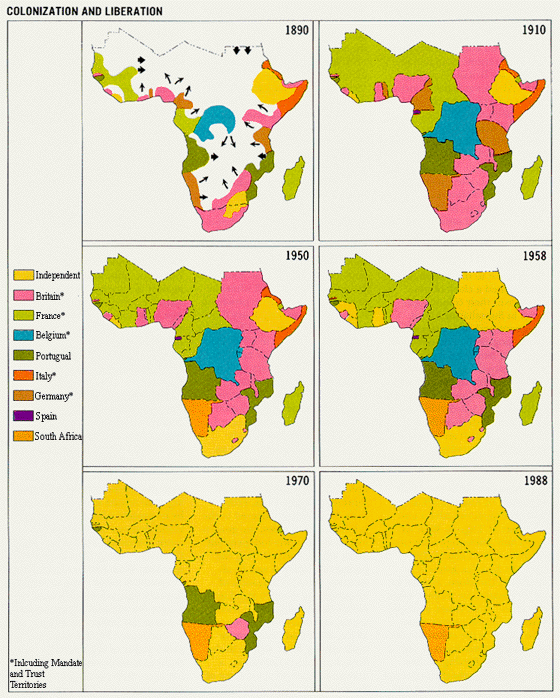 FROM 
1910 to 1988 
DIFFERENT
COLONIES IN
AFRICA GAINED
THEIR 
INDEPENDENCE
FROM EUROPEAN
EMPIRES.

THESE ARE 
KNOWN AS
NATIONALIST
MOVEMENTS.
SS7H1d
Explain the impact of the Pan-African movement.
What is Pan-Africanism, or the Pan-African Movement?
Movement dedicated to establishing independence for African nations and cultivating unity among black people throughout the world. 
It originated in conferences held in London (1900, 1919, 1921, 1923) and other cities. 
W.E.B. DuBois, from the US, was a principal early leader. 
Marcus Garvey was another leader of this movement from the US who was much more radical in his views.
The important sixth Pan-African conference (Manchester, 1945) included Jomo Kenyatta from Kenya and Kwame Nkrumah from Ghana. This led to independence for many African nations.
Led to the creation of the African Union (AU).

http://www.britannica.com/EBchecked/topic/664787/Pan-African-movement
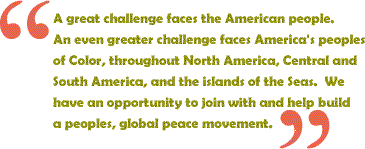 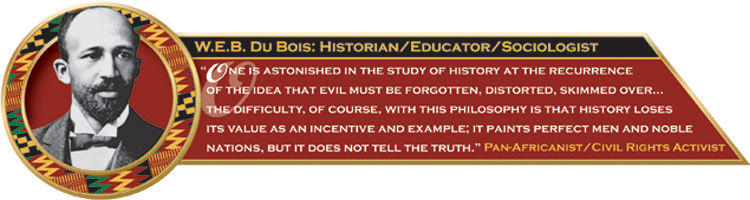 SS7H1bExplain how nationalism led to independence in South Africa, Kenya, and Nigeria.
Concepts:
Conflict Creates Change
Continuity and Change
Nationalism and Independence in Kenya
Jomo Kenyatta became Kenya's first post-independence leader in 1963
Kenya’s independence came after years of struggle and violence.
NYTimes.com "This Day in History"
Nationalism and Independence in Nigeria
A soldier involved in the Biafran war in Nigeria in 1968
Nigeria gained their independence from Great Britain peacefully; however, civil war broke out over the ensuing power struggle shortly after.
Nigeria, after independence